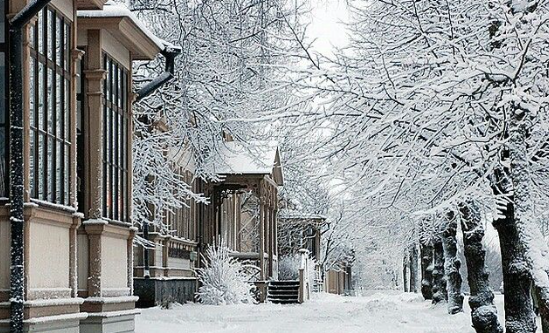 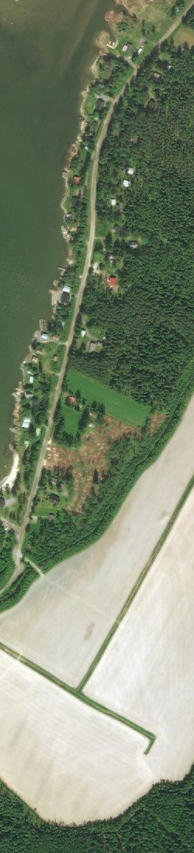 MetroGIS Coordinating Committee
January 26, 2023
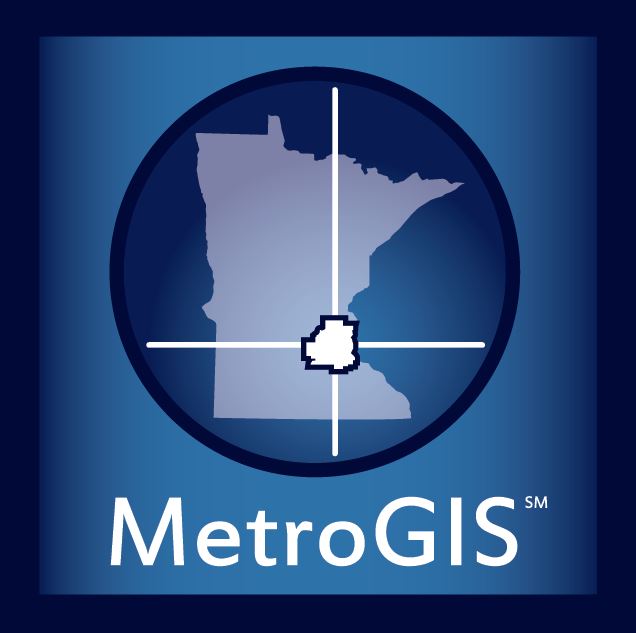 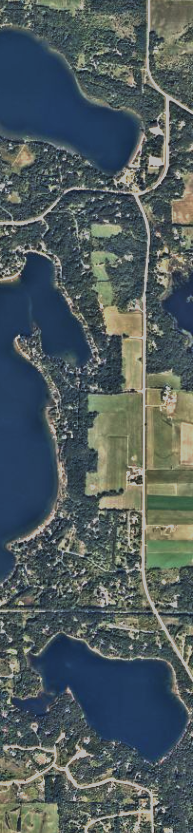 MetroGIS Coordinating Committee
January 26, 2023
1 ) Call to Order

2 ) Approve Today’s Meeting Agenda

3 ) Approve Minutes from last meeting on December 8, 2022
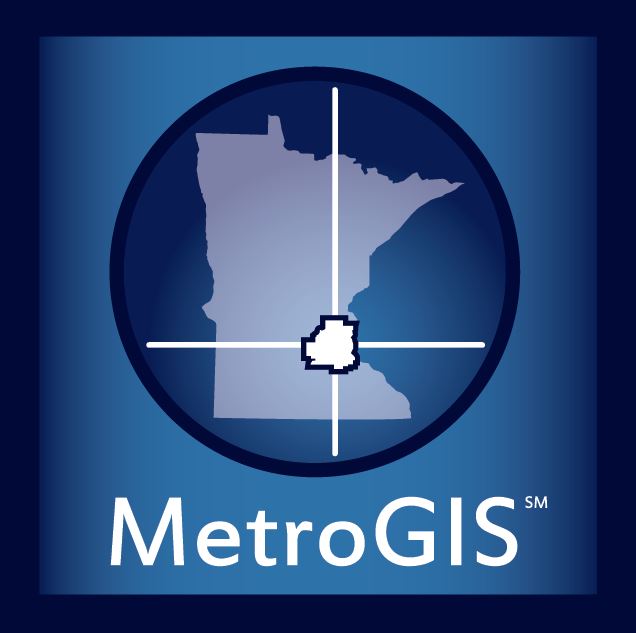 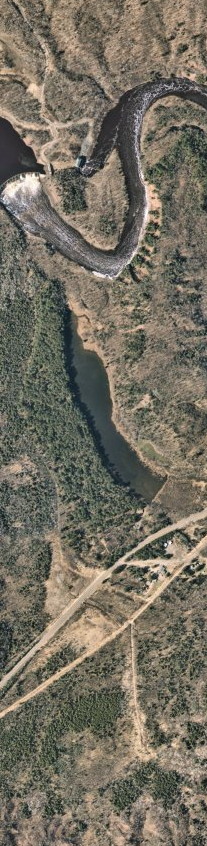 Why we are here:

#1 - Regional Datasets
Stable, continued, on-going, maintenance of the regional datasets
Regional datasets remaining high quality and accurate
Ease of access and reliability of the regional datasets
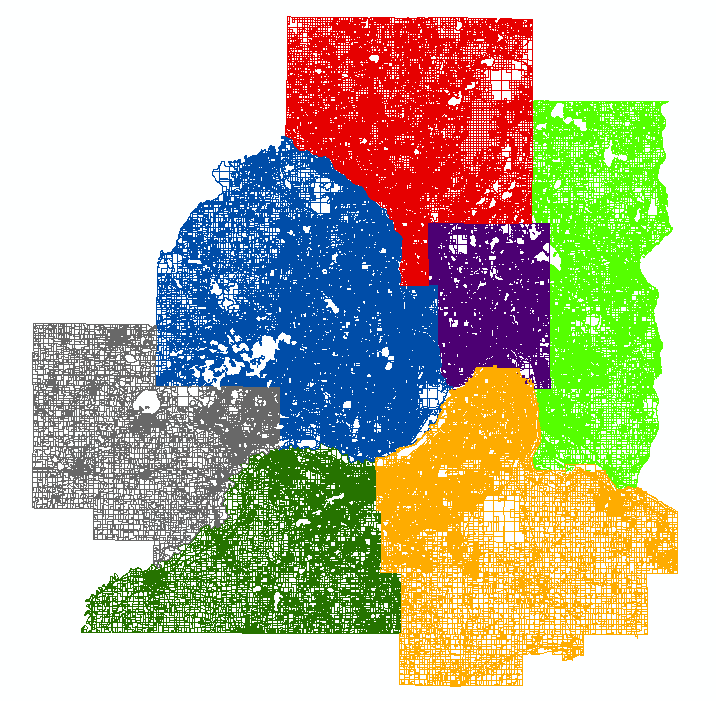 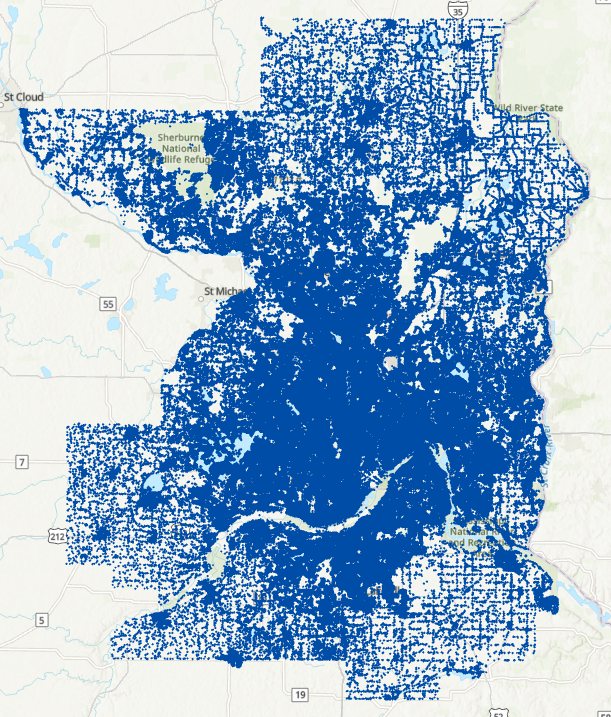 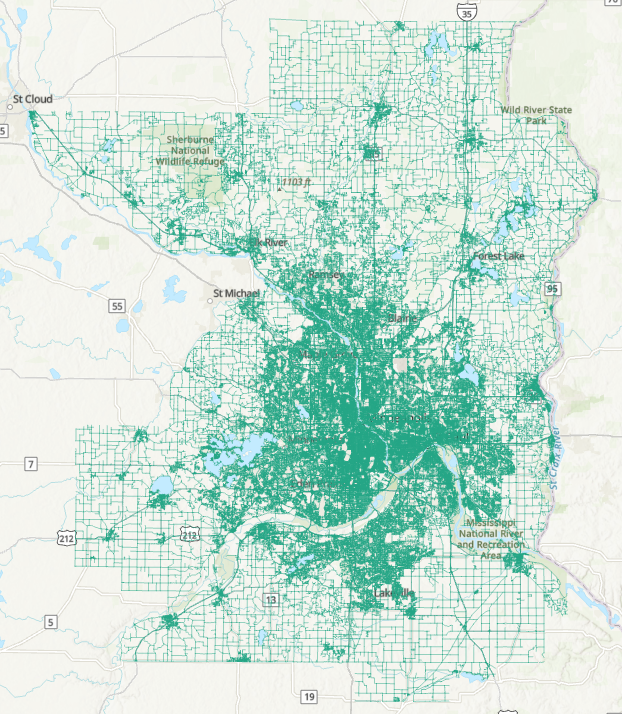 < Parcels
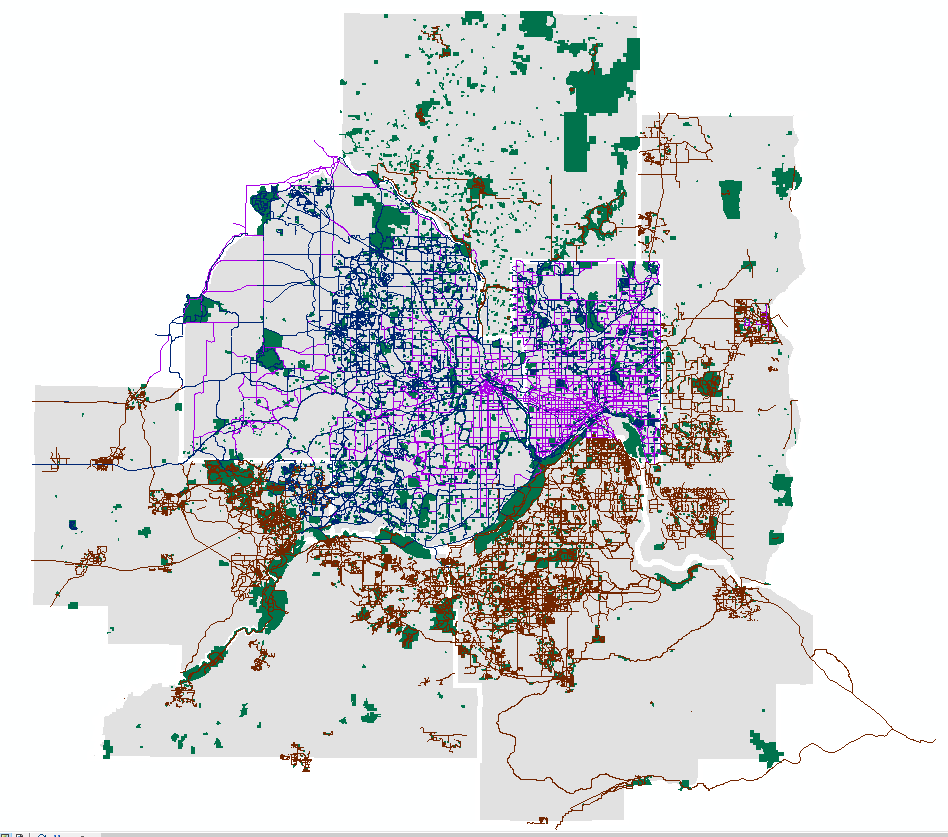 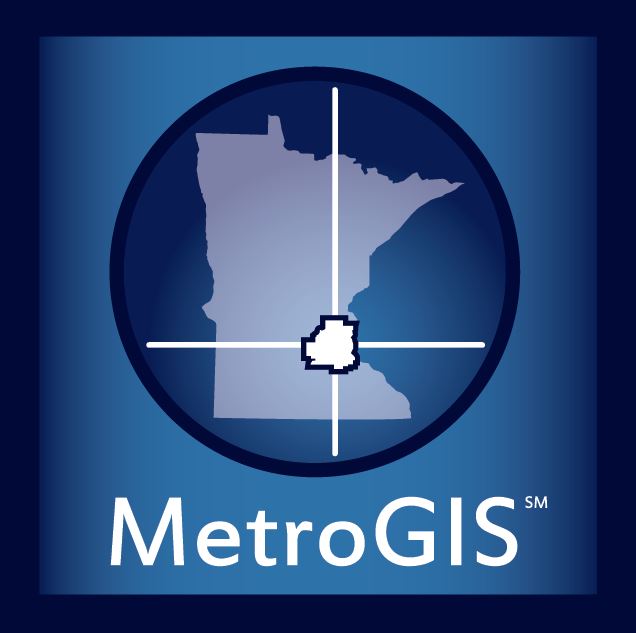 Parks/Trails >
Address points
Road centerlines
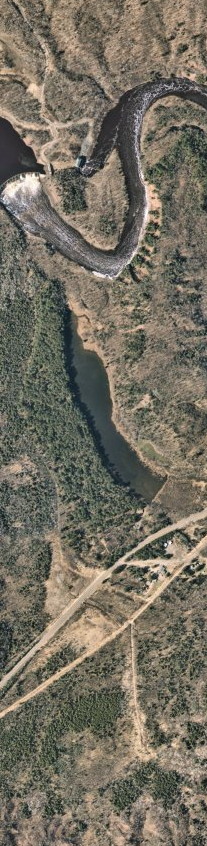 Why we are here:

#1 - Regional Datasets
Stable, continued, on-going, maintenance of the regional datasets
Regional datasets remaining high quality and accurate
Ease of access and reliability of the regional datasets
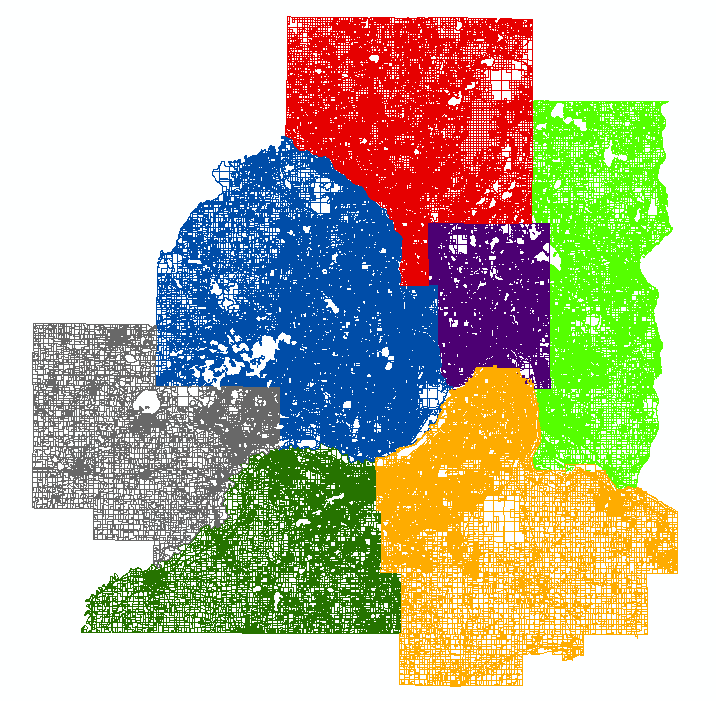 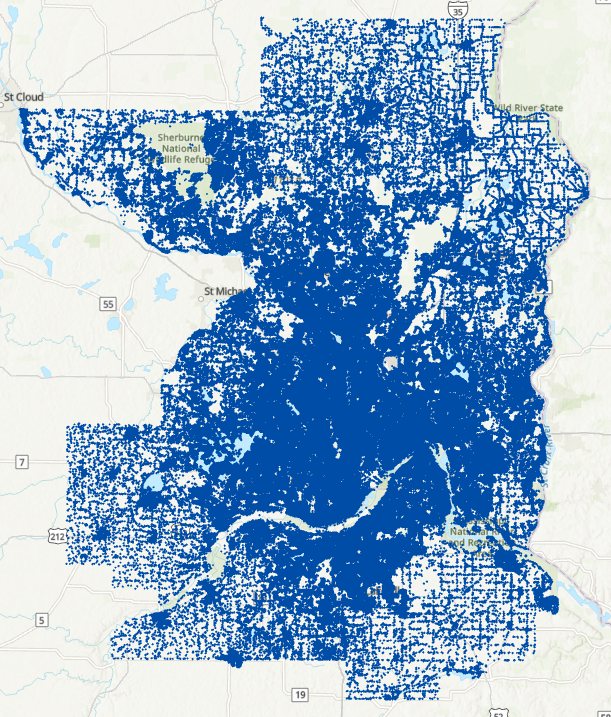 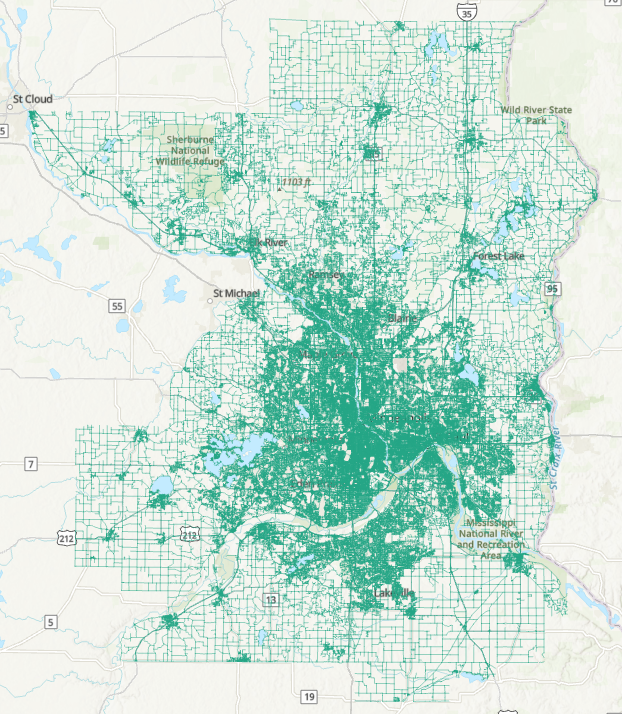 #2 – Meet the needs of the participants
A place to communicate, discuss, and explore ideas
A place to ask for what you want and need

#3 – Take on projects appropriate to the collaborative
Projects and initiatives to meet our shared needs
< Parcels
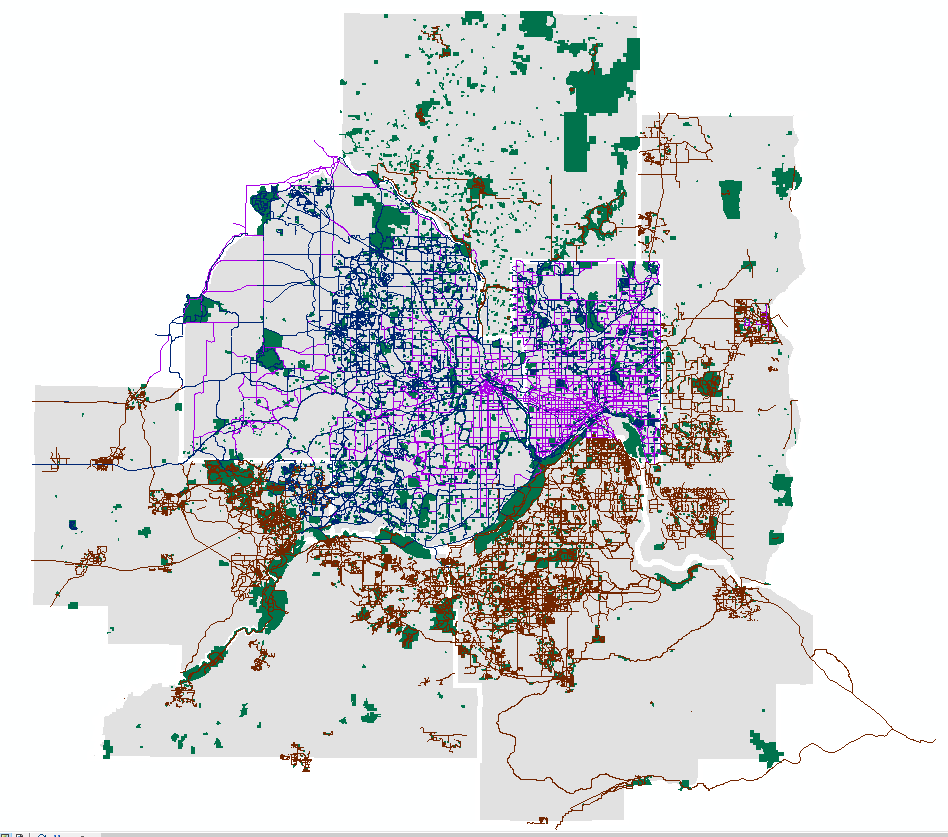 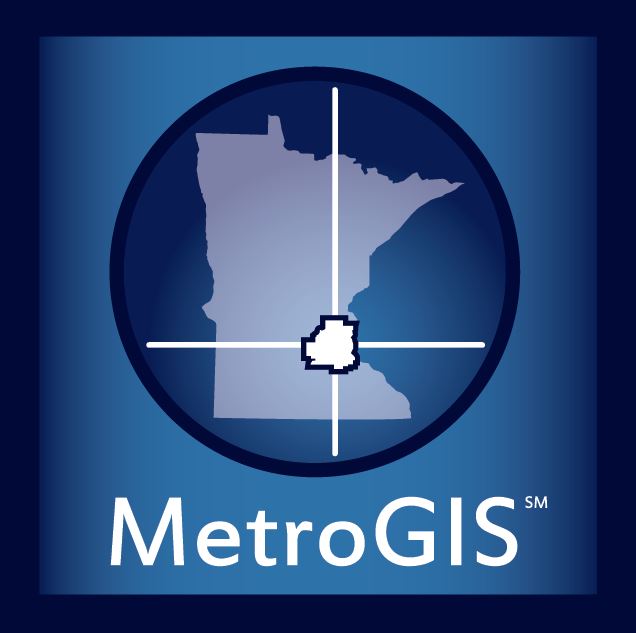 Parks/Trails >
Address points
Road centerlines
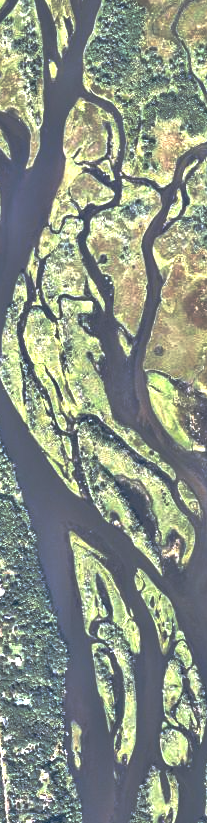 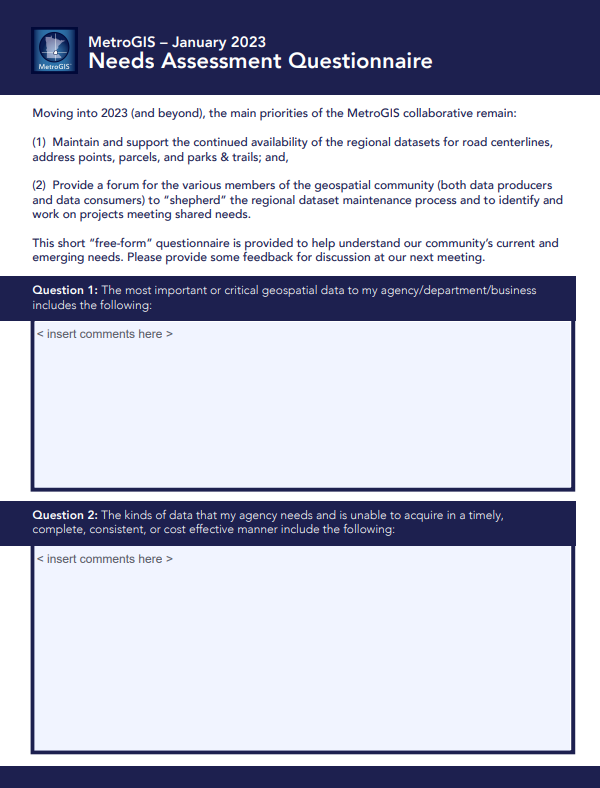 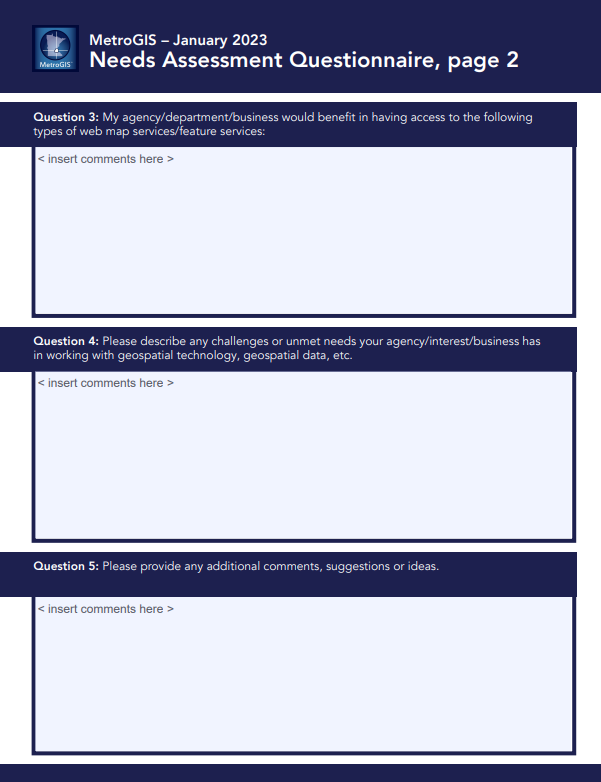 4) Needs Assessment
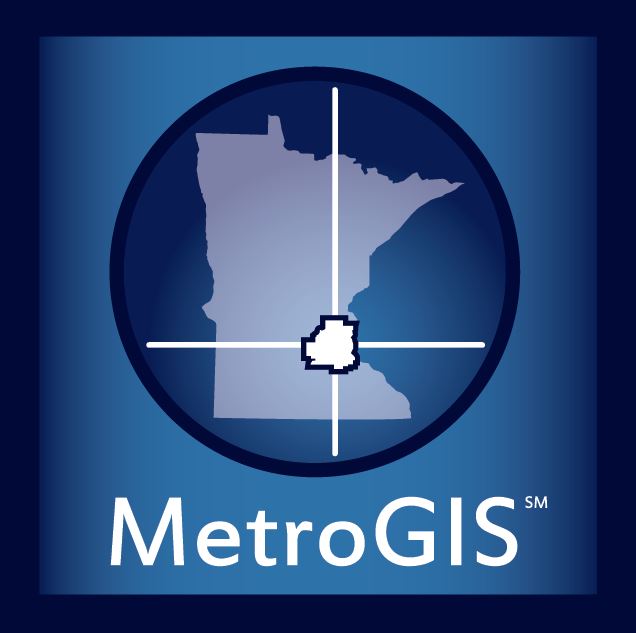 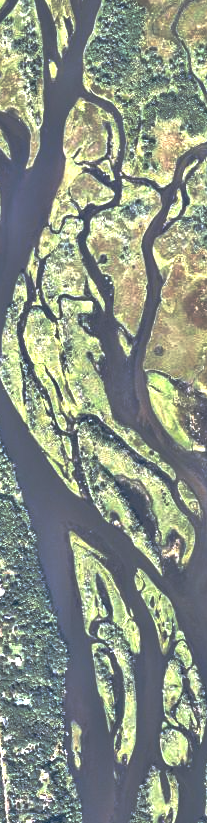 Question 1: The most important or critical geospatial data to my agency/department/business includes the following:
Permit/Inspection System
Utility billing data
Critical infrastructure
Water, storm, sewer lines
Fiber

Demographic data
Crime statistics

Sidewalk data
Roads with bike lanes
Grade separated multi-mode paths

LIDAR
Elevation data
Regional road centerline (GAC compliant)
Regional address points (GAC compliant)
Regional parcel data
Regional CTU/Administrative boundaries
Regional parks and trails data

Aerial imagery

Regional water features (lakes/rivers)

Regional MSAG community boundaries

Regional emergency service boundaries
Service areas
PSAPs
Emergency response areas
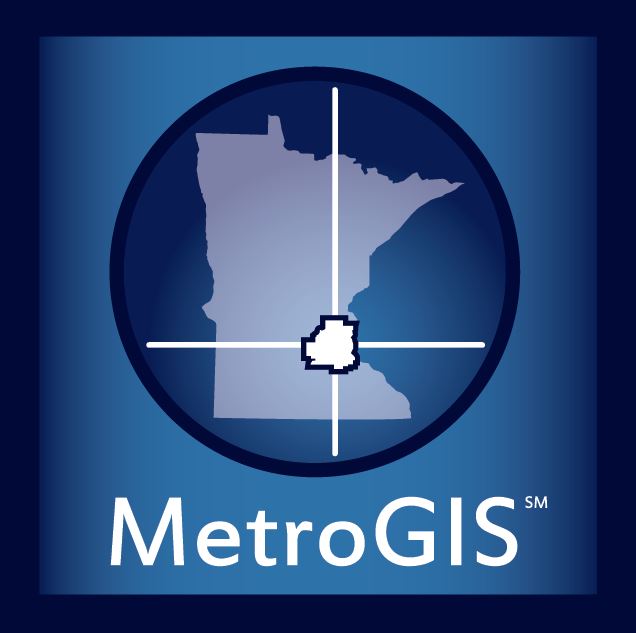 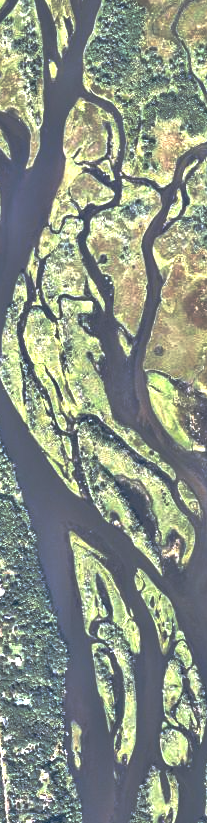 Question 2: The kinds of data that my agency needs and is unable to acquire in a timely, complete, consistent, or cost-effective manner include the following:
Accurate addresses in multi-address parcels and complete sub-address data

Standardized data outside of the
10 County Metro region

Community service sites
(day care sites, food access sites)
Landmark data

Critical infrastructure
Fiber optic networks

Power line corridors

High-accuracy boundaries showing where city/county/state road jurisdictions begin and end
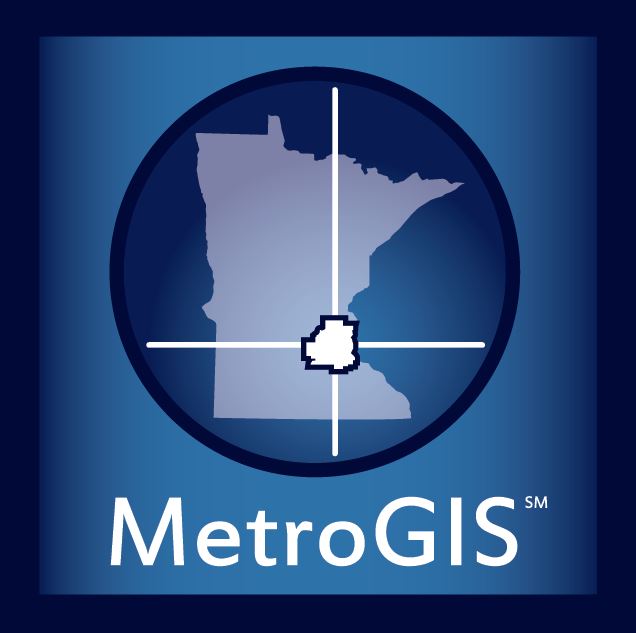 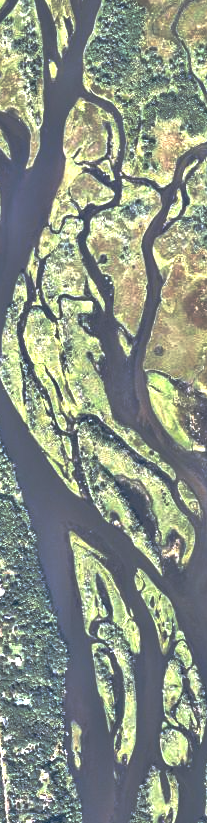 Question 3: My agency/department/business would benefit in having access to the following types of web map services/feature services:
Aerial imagery

Parks and trails

Jurisdictional Road Boundaries

Sidewalk data

Hydrants

AEDs (Defibrillators)

Regionwide Census/demographic data service (block/block group/tract)
Classified LIDAR data
Reliable 3D mapping
LIDAR derivatives

Updated and aligned boundaries

Critical infrastructure

Road centerlines

Water features and water access points

Grade-separated multi-modal paths
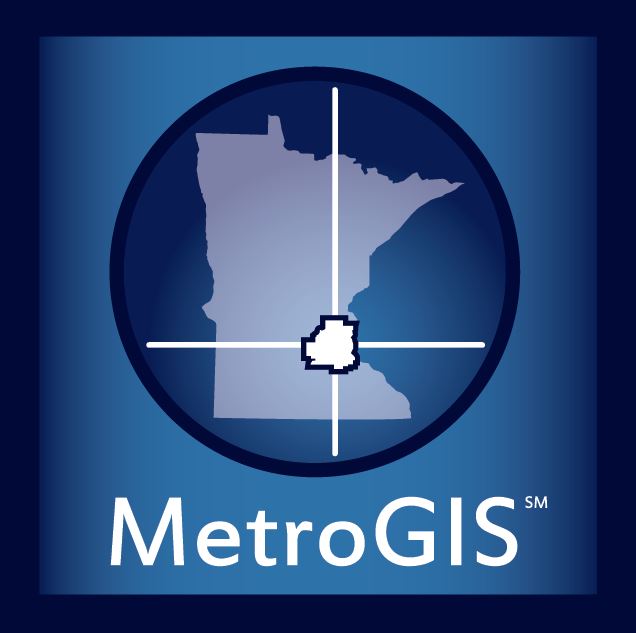 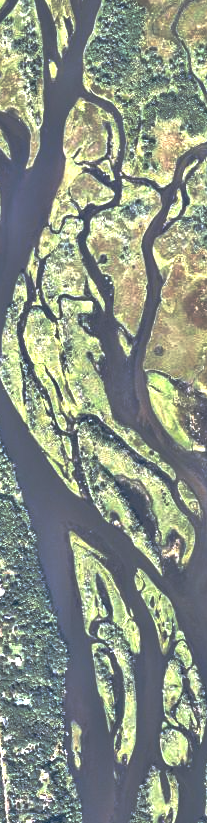 Question 4: Please describe any challenges or unmet needs your agency/interest/business has in working with geospatial technology, geospatial data, etc.
Acquiring/maintaining skills with ever-changing technology

Moving from ArcMap to ArcGIS Pro

Encouraging more use of online (ArcGIS Online) resources instead of printed maps/PDFs

Having time/resources/internal support to maintain high quality data

Maintaining topology with other jurisdictions (boundary issues)
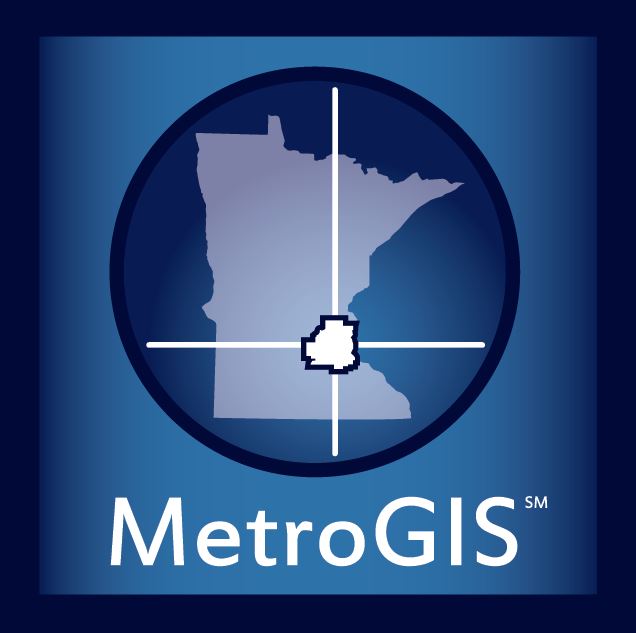 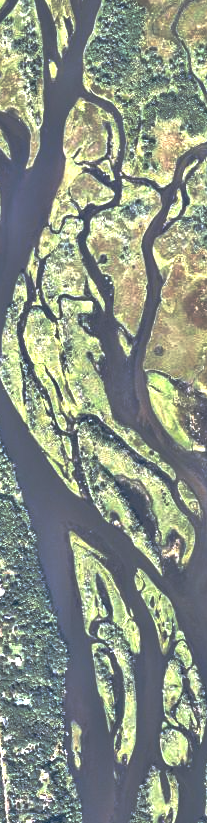 Question 4: Please describe any challenges or unmet needs your agency/interest/business has in working with geospatial technology, geospatial data, etc.
Address accuracy and consistency between county data producer road centerline and address point data 

Timeliness/frequency of updates by data producers to the regional datasets

Build out of consistently formatted, sub-address coverage in the regional address points

Edge-matching of data between metro data producers and their neighboring counties

Consistency in data producer use of GAC Location Description attribute

Getting local, authoritative data into external platforms (such as ESRI, Google, HERE, etc.) for data consistency with third party apps and geocoding services that rely on these platforms 

Address and road data flows/processes between cities and county GIS departments
(data lifecycle models & supporting info)
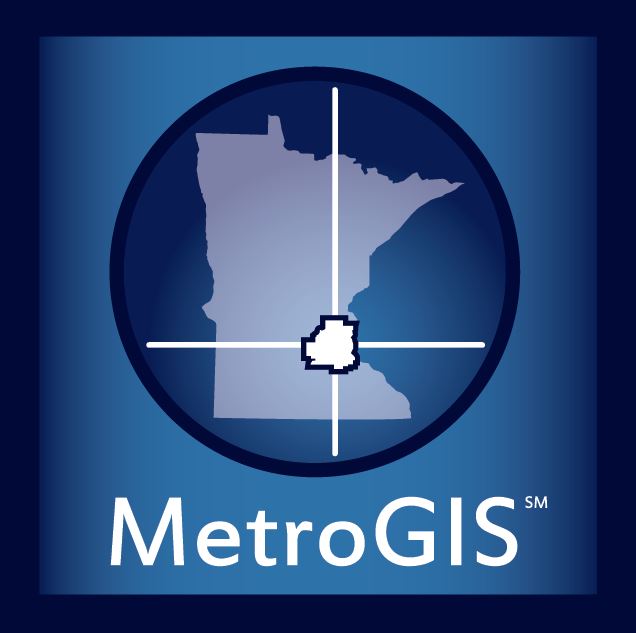 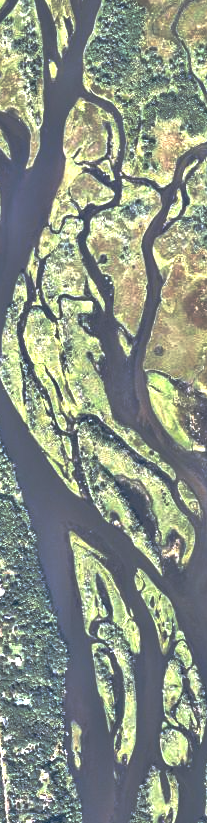 Question 4: Please describe any challenges or unmet needs your agency/interest/business has in working with geospatial technology, geospatial data, etc.
Maintaining topological consistency across data layers

Automating geospatial applications and workflows

Indoor location identification, including geo-referenced building floor plans and the means to estimate floor level within multi-story buildings given a vertical z-axis coordinate

Consistent method for reporting/tracking data update requests with data producer organizations
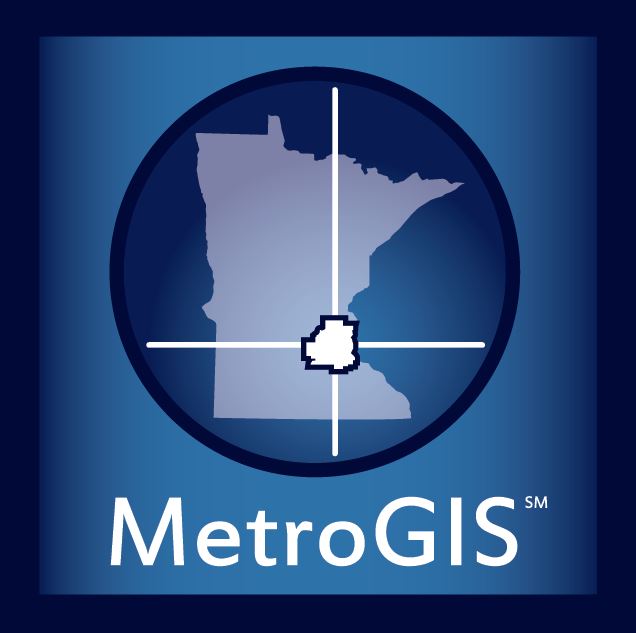 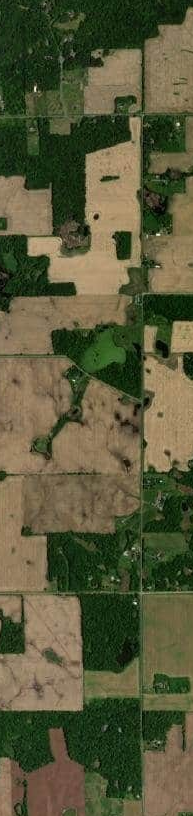 5) 2023 Work Plan Project Updates
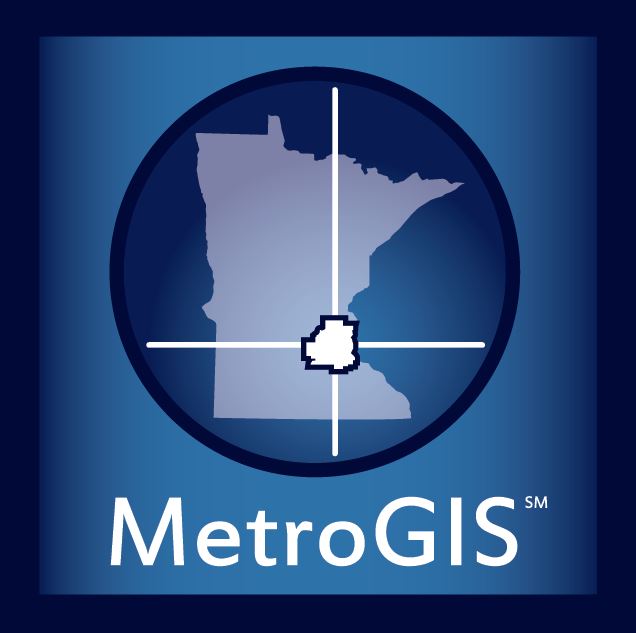 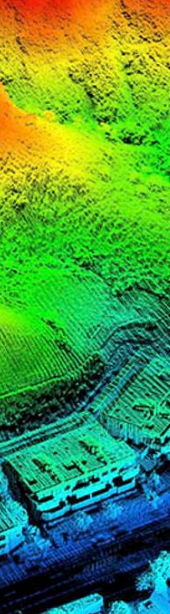 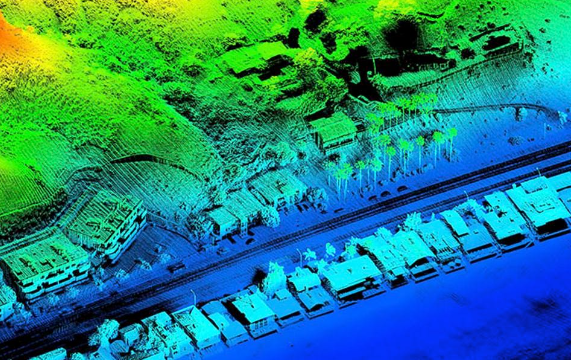 LIDAR Project Update
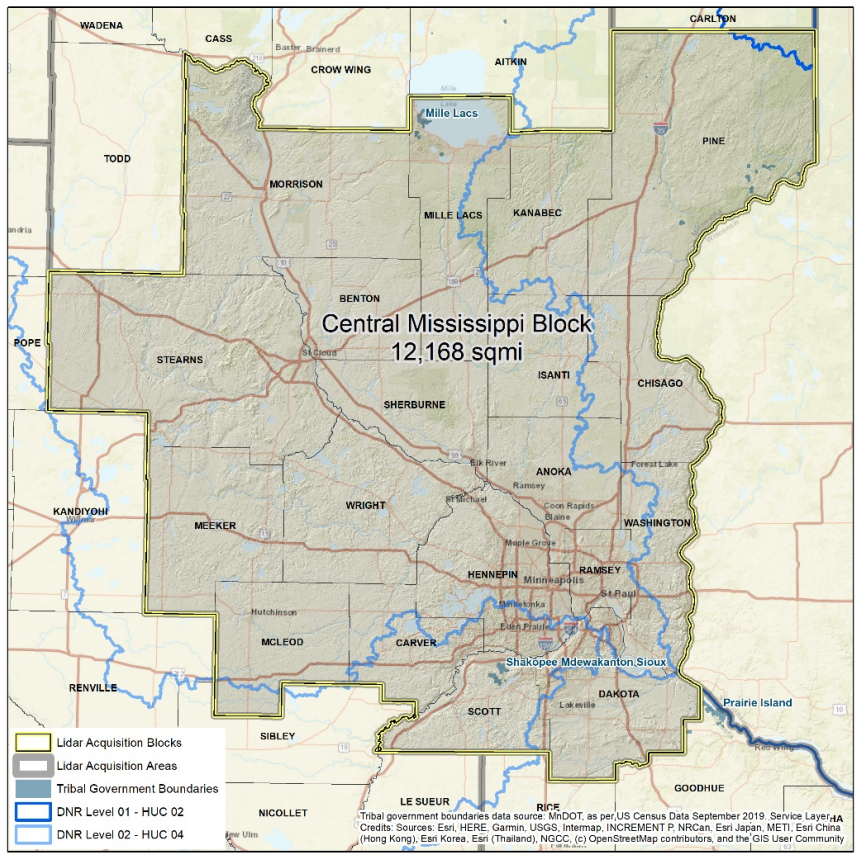 Woolpert has collected the 
Metro region as part of the
Central Mississippi Region 
(18 Counties)

Preliminary data is at USGS

Delivery od data to counties
sometime in Spring 2023
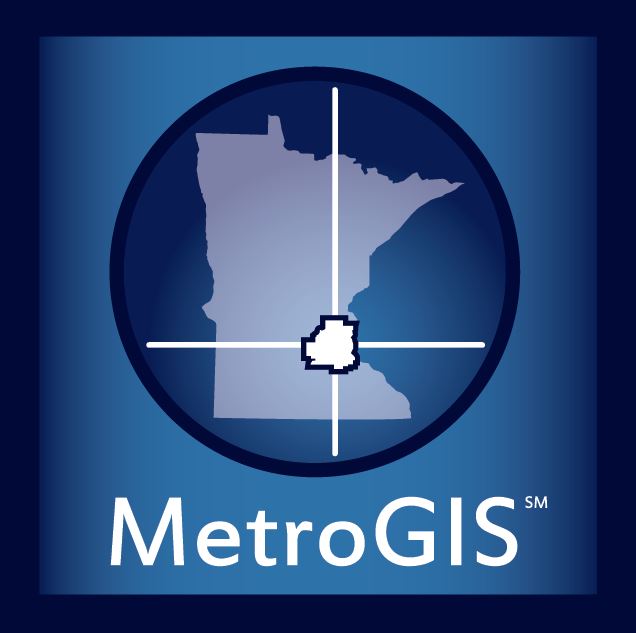 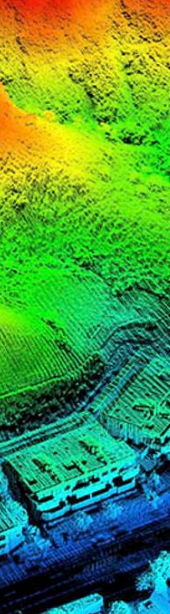 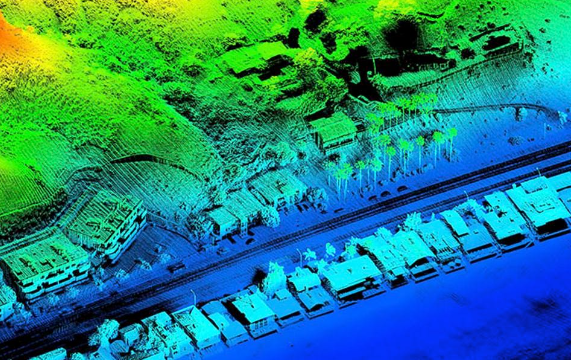 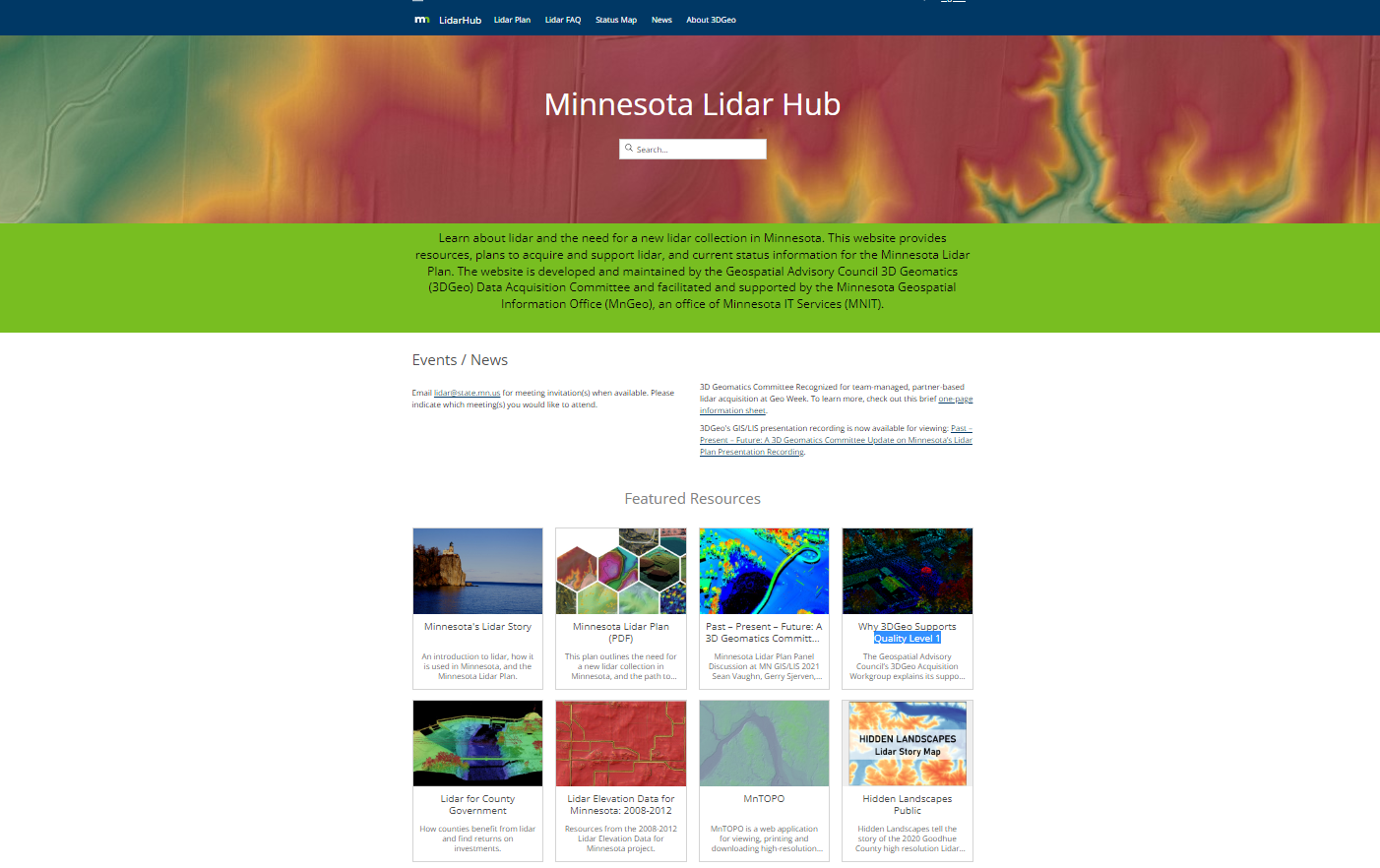 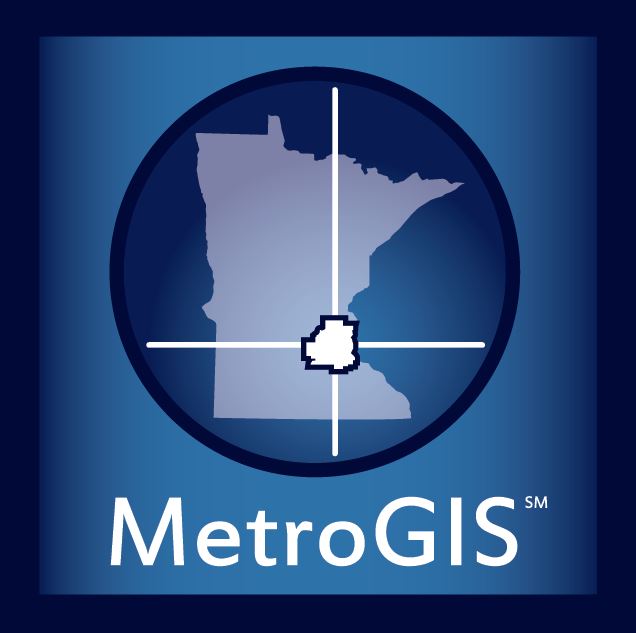 https://lidarhub-minnesota.hub.arcgis.com/
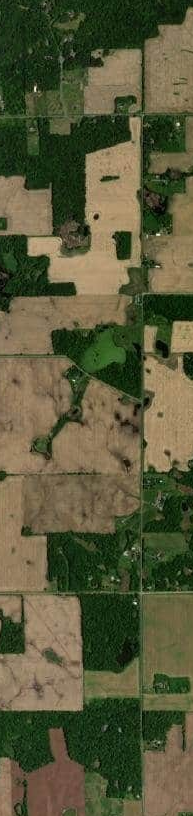 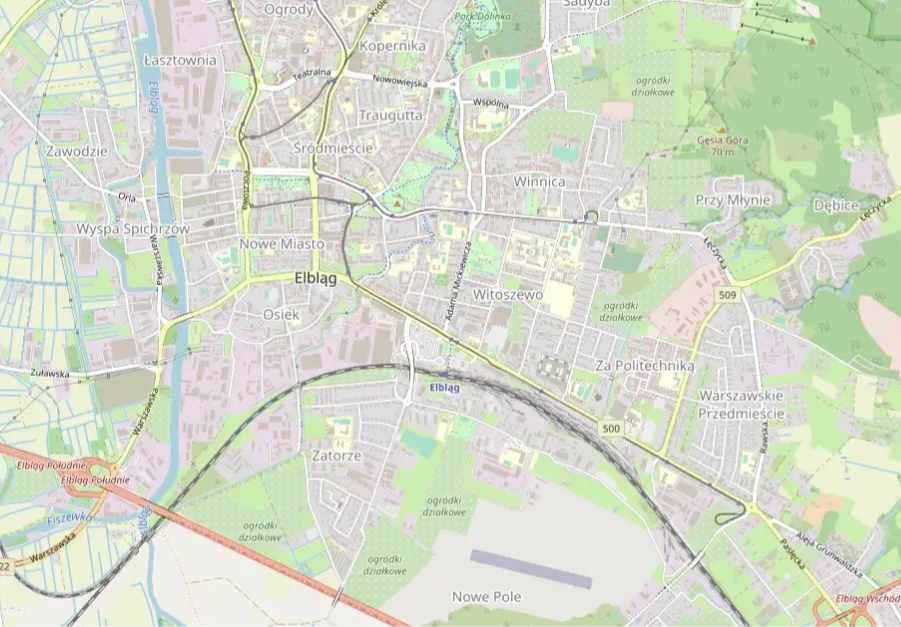 External Platform Publishing
Metro regional datasets available to/integrated with/published in:

ESRI Community Basemap
Google Maps
Open Street Map
HERE
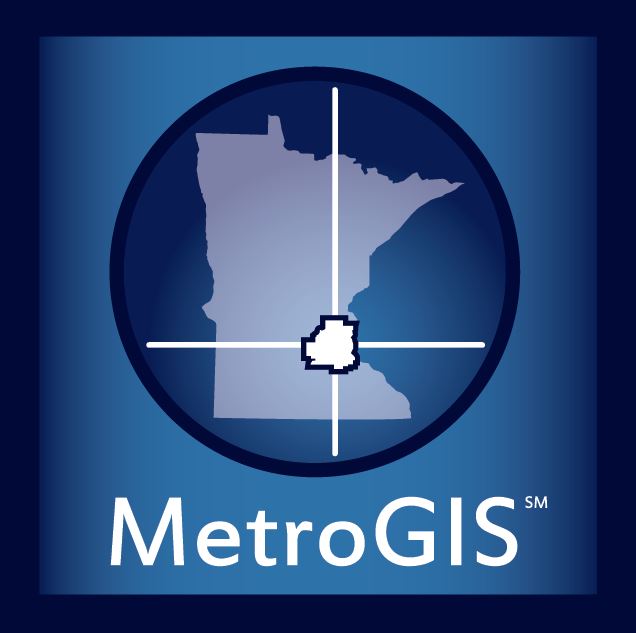 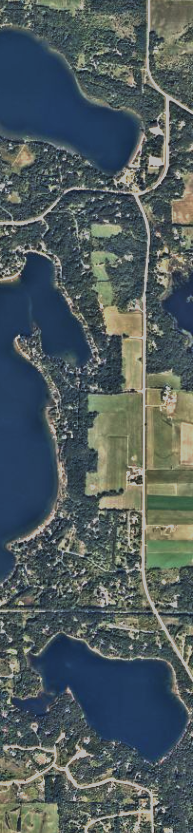 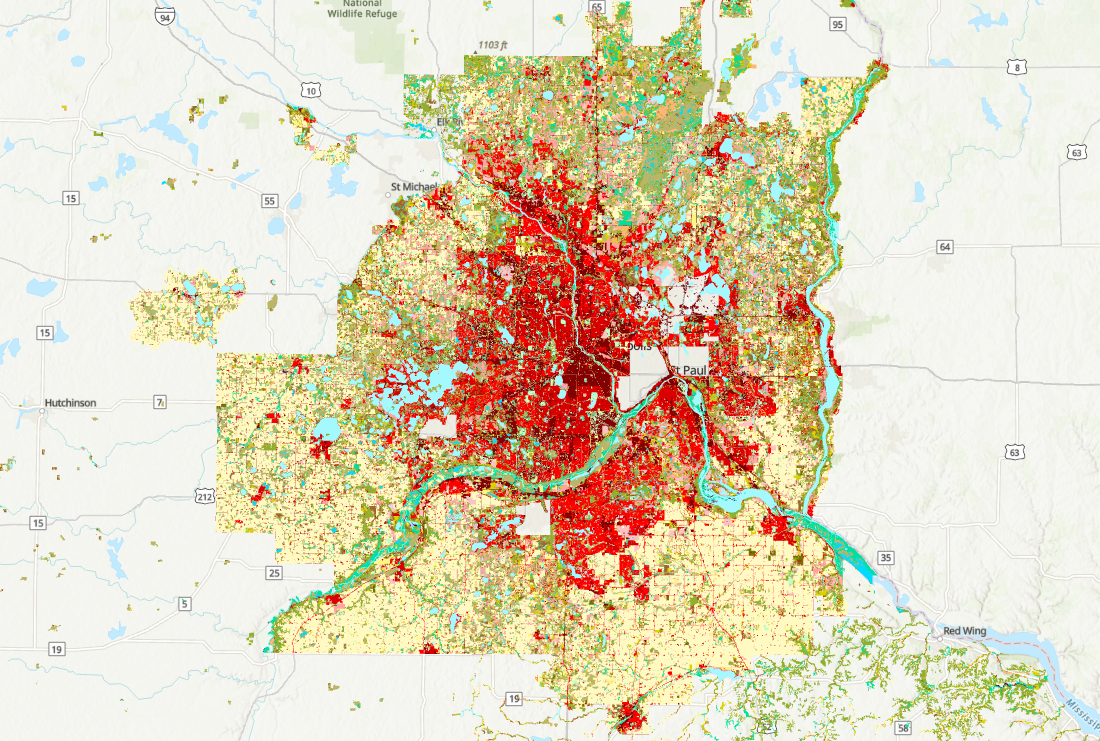 MLCCS Project
(Minnesota Land Cover Classification System)

Existing MLCCS data is from 2011
Metro region data is incomplete

MetroGIS providing $26,500 in 2023 toward
new land cover data collection process
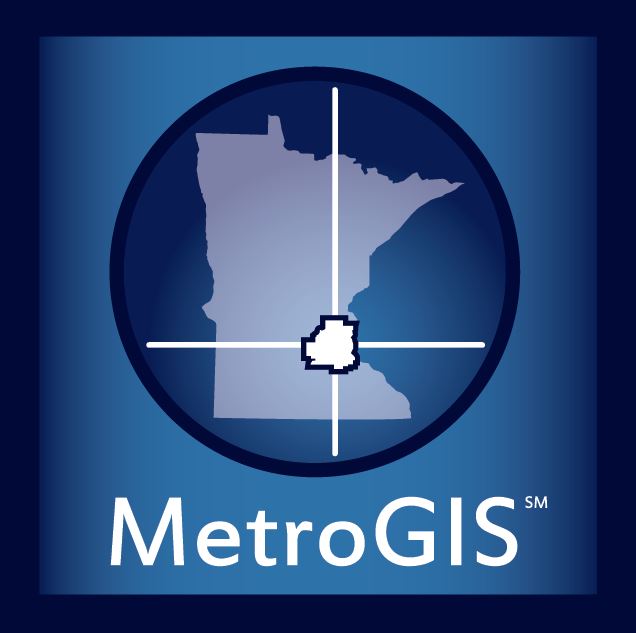 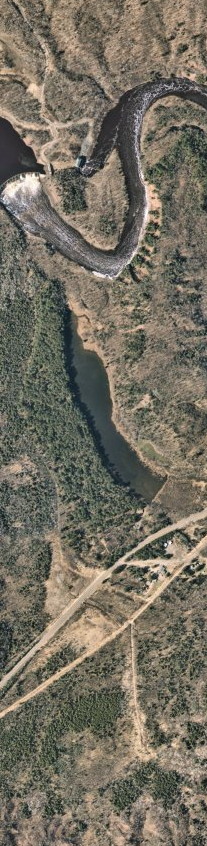 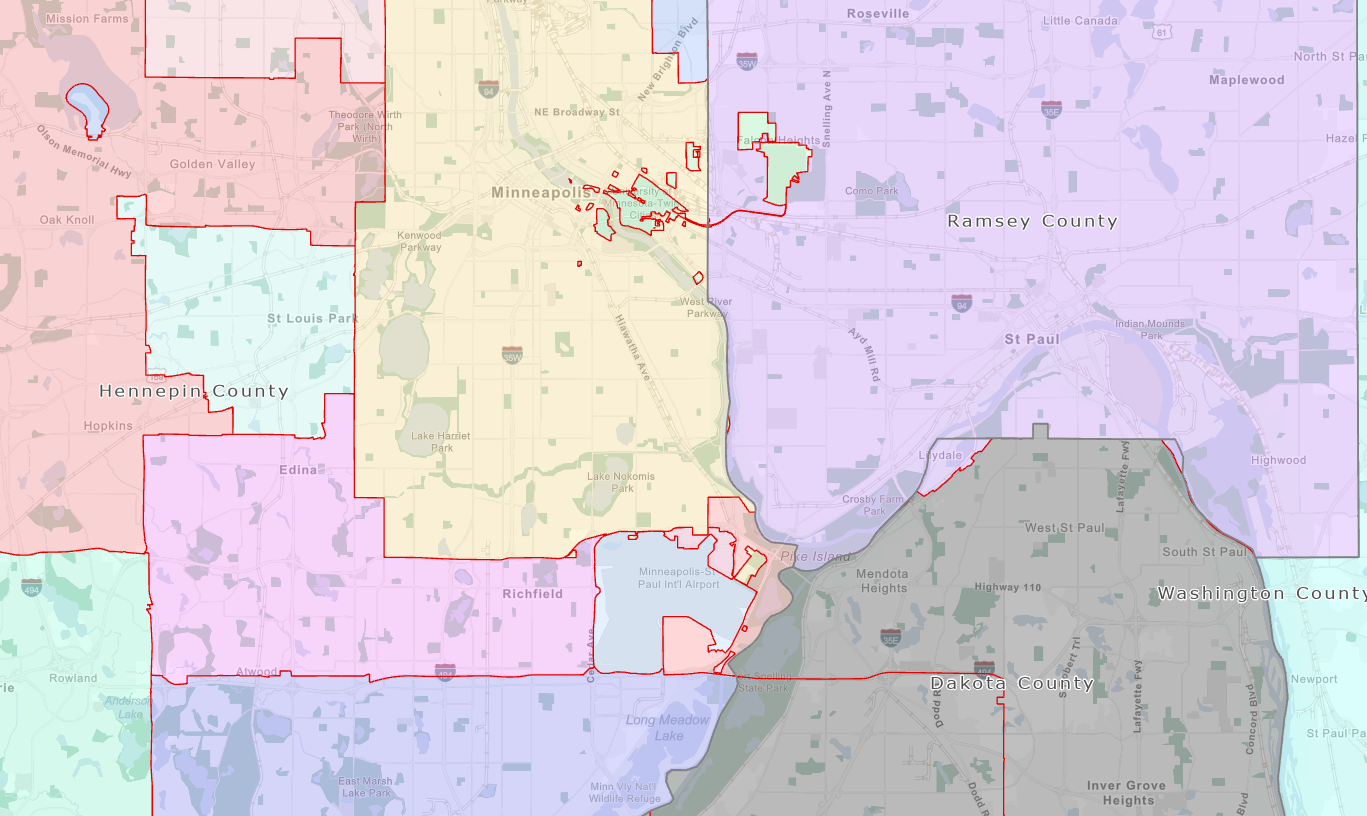 GIS Data Provisioning for NG9-1-1
Re-think as regional data provisioning with
NG9-1-1 as primary use case

Documentation of existing methods and processes for regional data maintenance

Best practices for accuracy and consistency of data

General data life-cycle models
(i. e., the workflow and process of the creation of new address or street to its appearance and maintenance in the data…)
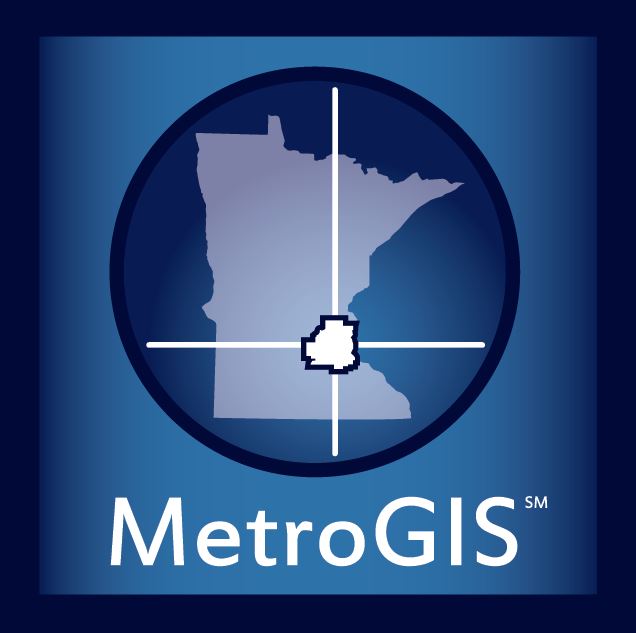 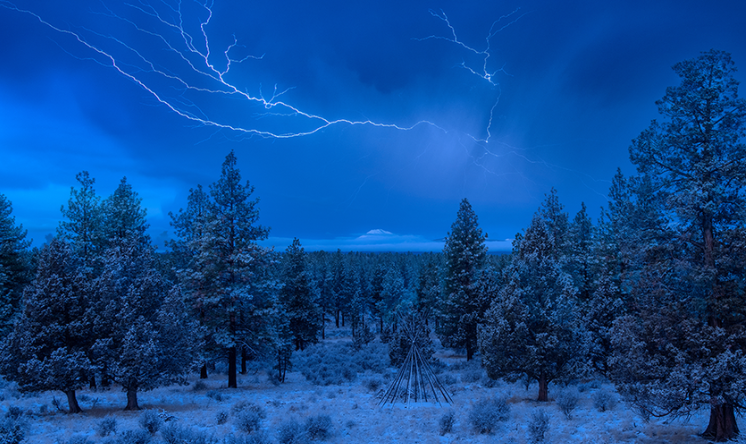 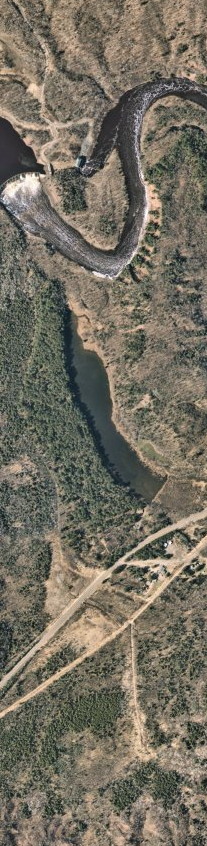 6 ) Lightning Round
7 ) Adjourn
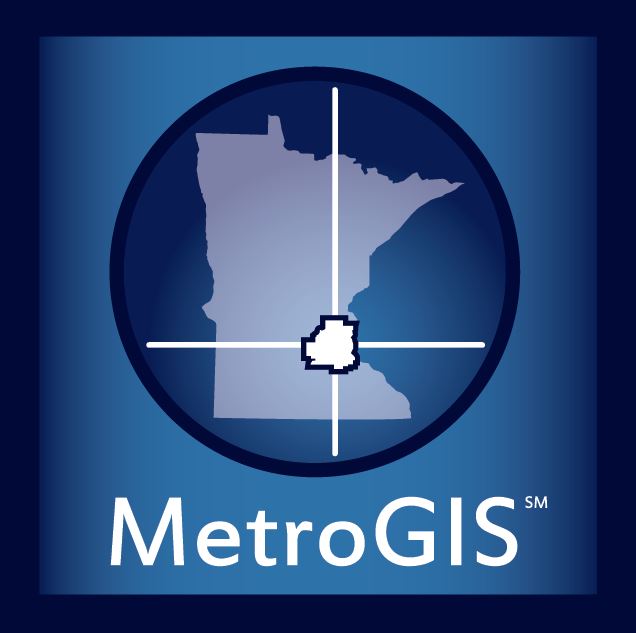